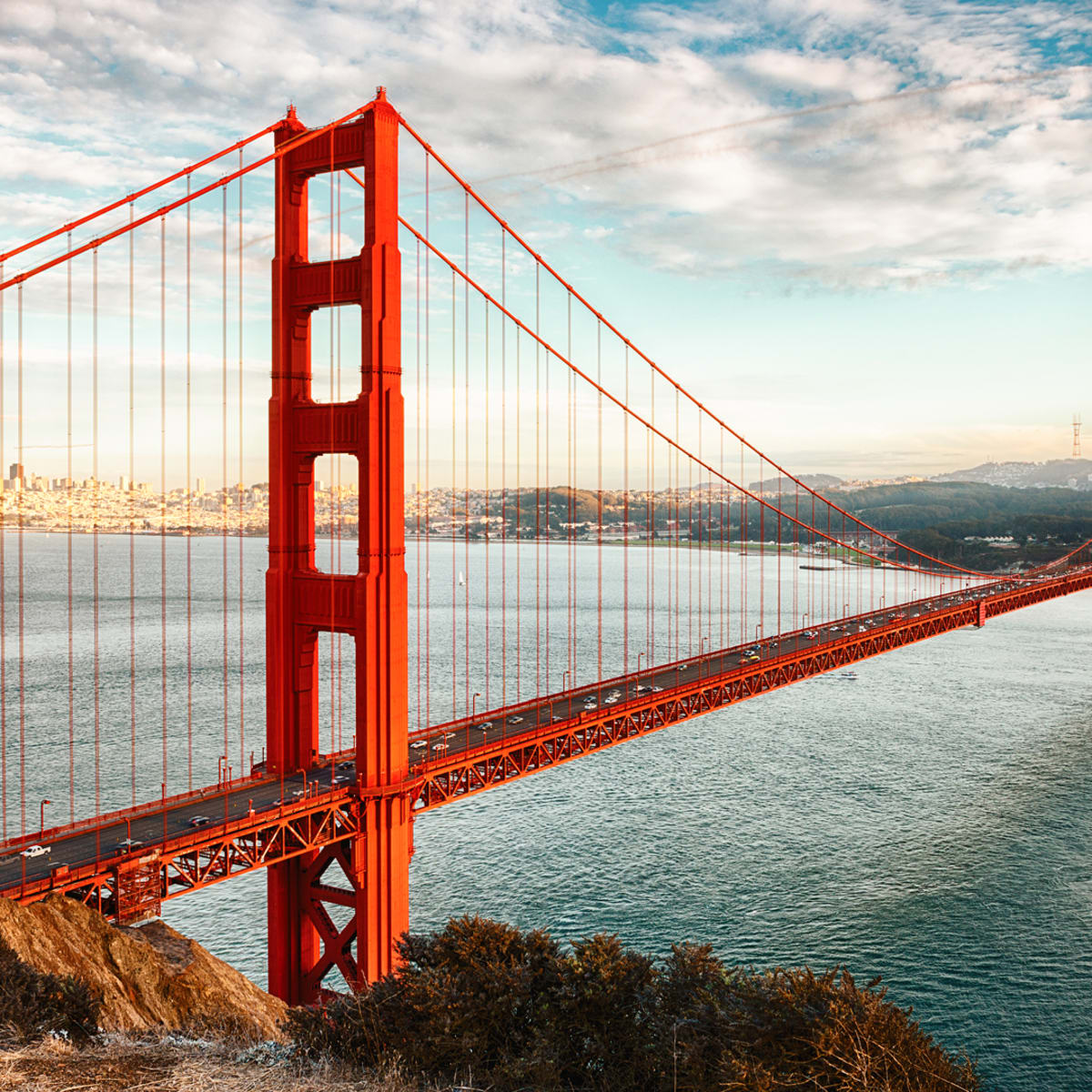 Economics Bridging Menu
You are about to start an exciting journey into the world of Economics, good luck!
Remember
Choose what modules you do and when, but work through them consistently. Different tasks will take you varying amounts of time, but on average you should aim to do one or two per week
 All green tasks are core modules, they are compulsory and must be brought to your first lesson back in September
      The red hot chili indicates that the task is more challenging than the others
Numbers eg (1) correspond to how you should evidence the module which can be found in the slides following the menu. They can be saved within this powerpoint or as separate documents clearly labelled with the subject
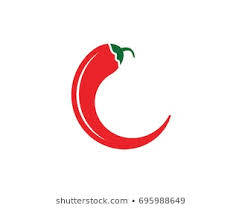 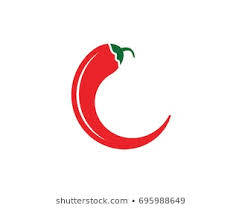 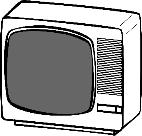 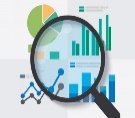 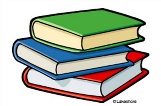 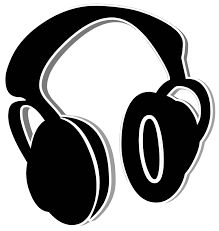 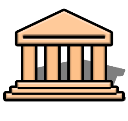 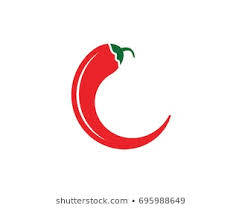 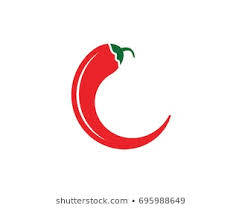 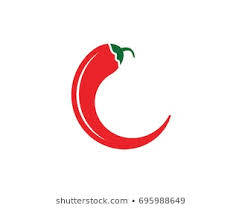 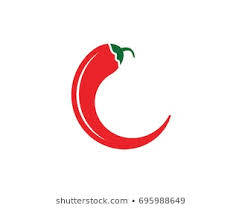 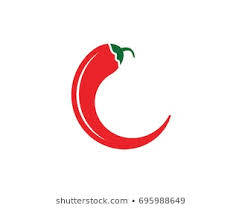 (1) - Book/Journal/Podcast/Film  Review
Would you/would you not recommend it? Why?
Rating:
Review by: ___________________________________________
Title: _______________________________________________________
Author: ____________________________________________________
Review of (please circle)
Book      Journal      Podcast          Film         Documentary
What was it about?
What did you find particularly interesting/inspiring/shocking? Has this changed your opinion?











What would you like to learn more about?
How does it link to this subject and why is it important?
copy the template as many times as you need
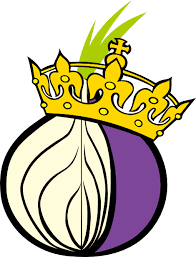 (2) Planet Money Podcast: The Tale of the Onion King
1.     How are onion prices set?
2.    What are futures? Apply to an agriculatural market e.g. wheat
3.    What does Cornering the market mean? Apply to Vincent W. Kosuga, the onion king, and what he did.4.    How did he corner the market?
5.    Why did he do this in secret?6.    How did he create an onion shortage?7.    How did he make a million?8.    How did he make his second million?9.    Affect on other onion farmers?10. Overall results on onion market (include new laws)11.  Why would this never happen now?
You can type up your answers and bring along to the first lesson
Young Economist of the Year Essay writing Competition (3)
Upload your essay onto your application as a word document and save it as ‘Young Economist of the Year Essay’
(4) Research presentation comparing and contrasting two developing countries
Do this as a powerpoint presentation 
Include a slide on each bullet point for each country
Add the notes you would say in the notes section beneath each slide so that each slide just shows the key concise points
(if you don’t have powerpoint you can write a report)
MOOCs (5)
To evidence this you can 
Save any notes you take 
Take and save a screenshot of completed modules or the completed course
If there is a downloadable certificate save as ‘Economics MOOC’ and print and bring along to the first lesson back
LSE Economics Department Open Day (6)
What is the first year like on the BSc Economics Programme?
What can I expect over the three years?
How important is Maths for an Economics Degree?
Why study Economics and what does LSE have to offer?
What do LSE look for in applicants?

Save your answers and bring along with you to your first lesson
(7) Visit the BoE
Choose whether you would like to make a 
Podcast
Informative flyer
Mini film
Report 
Newspaper article